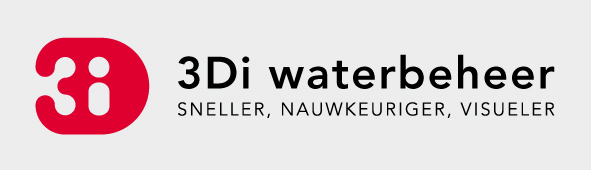 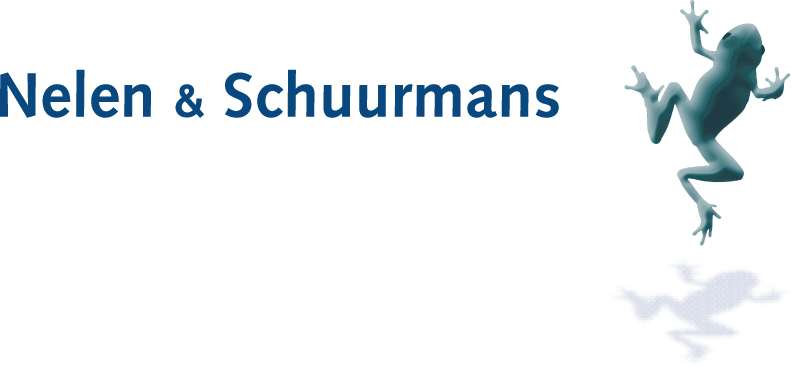 3di for crisis management
Practical training
Ciska Overbeek, Nelen & Schuurmans
25th of April 2018
[Speaker Notes: Give an overview of 3Di
Show crisis managers how to use 3Di
Get some hands on experience with 3Di yourselves]
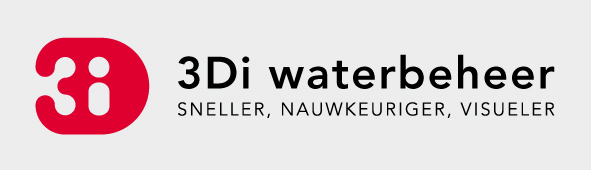 A flood scenario (movie)
2
Driver+ Project
[Speaker Notes: What is 3Di? 3Di is a process-based, hydrodynamic model for flooding, drainage and other water management studies. Hydrologist needed for full comprehension of model and results. 
To give an introduction to 3Di in 1 minute and give a first glimpse at interface.
15h simulation, breach of Oroville dam]
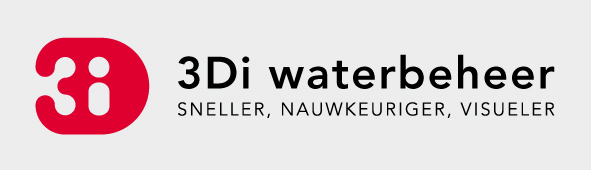 Goal of 3di practical training
To get an overview of 3Di

To understand the possibilities of the 3Di portal for setting up a scenario

To get an overview of possible 3Di results

To get an overview of the connection between 3Di and Socrates
3
Driver+ Project
[Speaker Notes: Expert hydrological knowledge needed to really understand the model.]
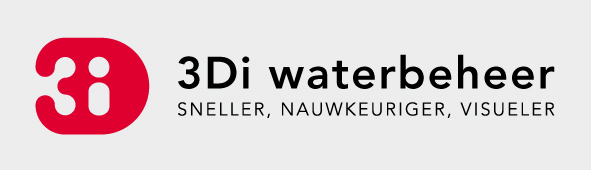 terminology
Breach and levee:
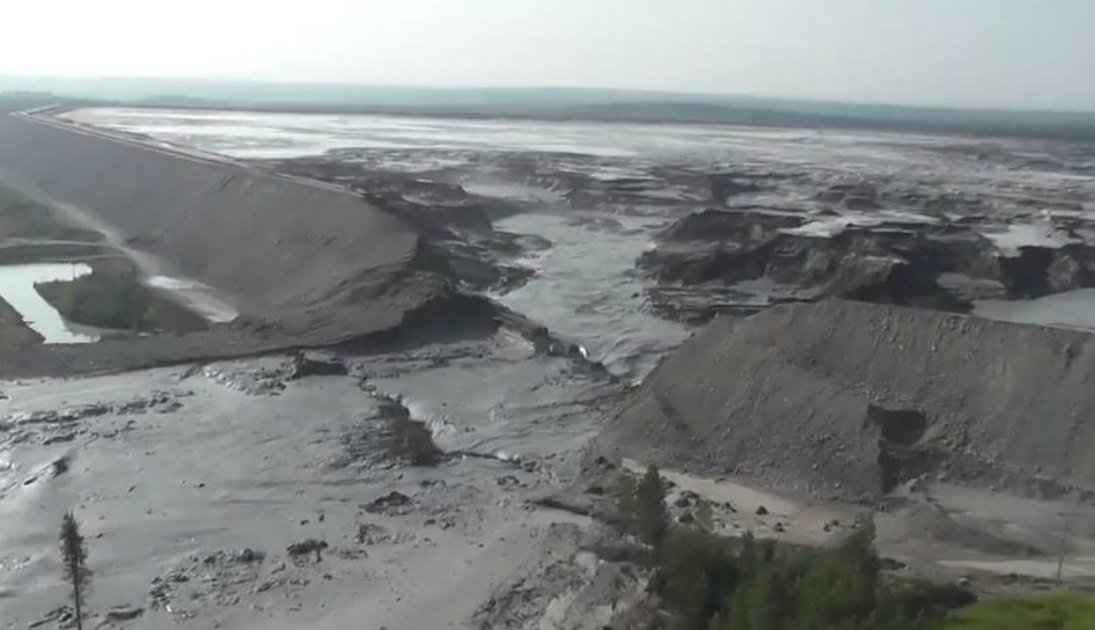 4
Driver+ Project
[Speaker Notes: As not to confuse terminology, used in model
Breach in a dam
Levee/flood bank/dike]
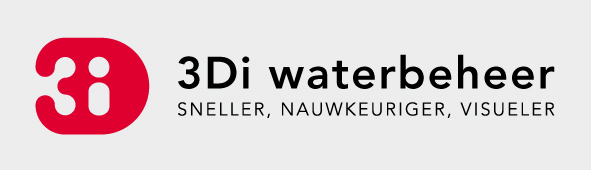 A water simulation model to bridge the gap between specialists and stakeholders
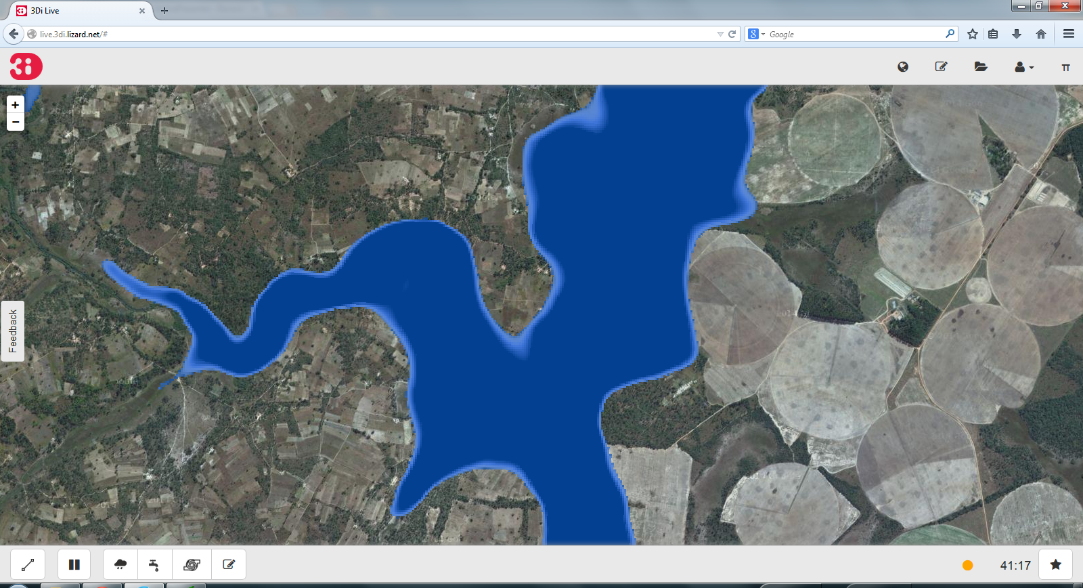 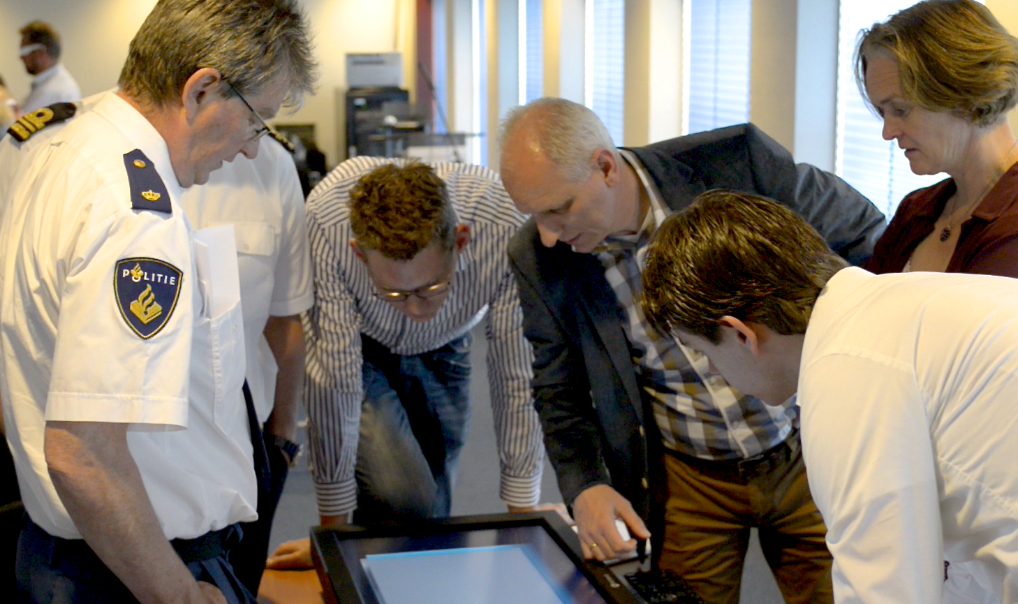 5
Driver+ Project
[Speaker Notes: Visual and interactive (add rain, open a breach, etc)
Fast and accurate. Benchmark studies, one of best models.]
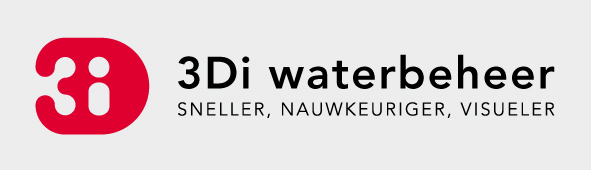 Role of 3Di
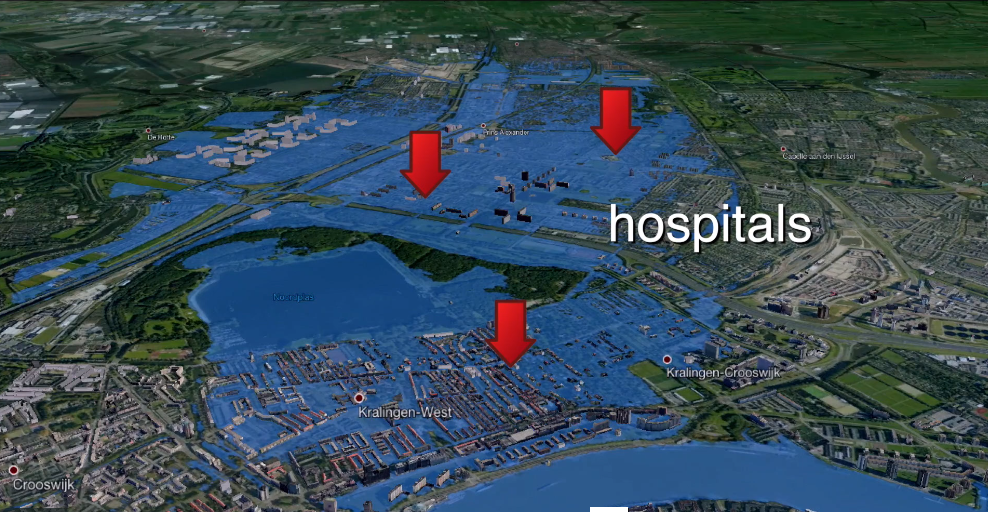 Risk assessment

Raise awareness and situational awareness among all stakeholders

Stimulate to get all knowledge and experience to come at the table

Optioneering for mitigation/response and recovery measures
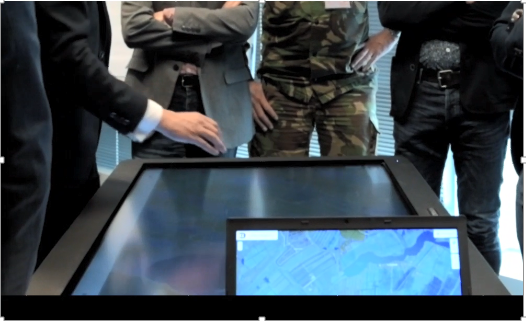 6
Driver+ Project
[Speaker Notes: Maintain situational awareness for all stakeholders, stimulate all knowledge and experience to come at the table
Support recovery, engage population and optioneer for solutions
e.g.: - Paramatta (Australia): alerting messages for flooding in catchment, - Friesland: 3000km levees with breach every 100m]
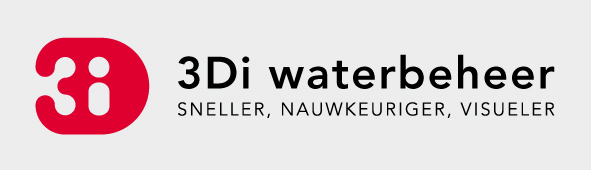 How to use 3Di?
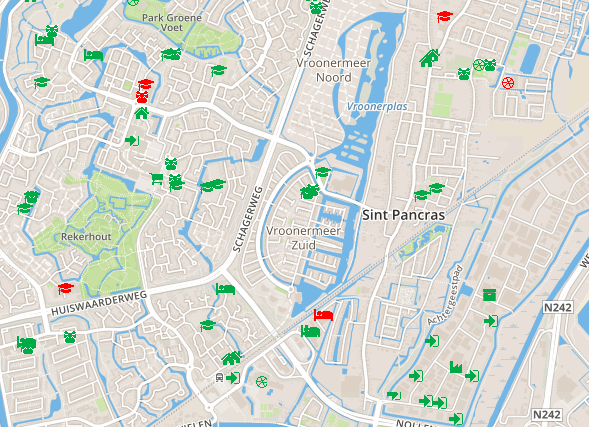 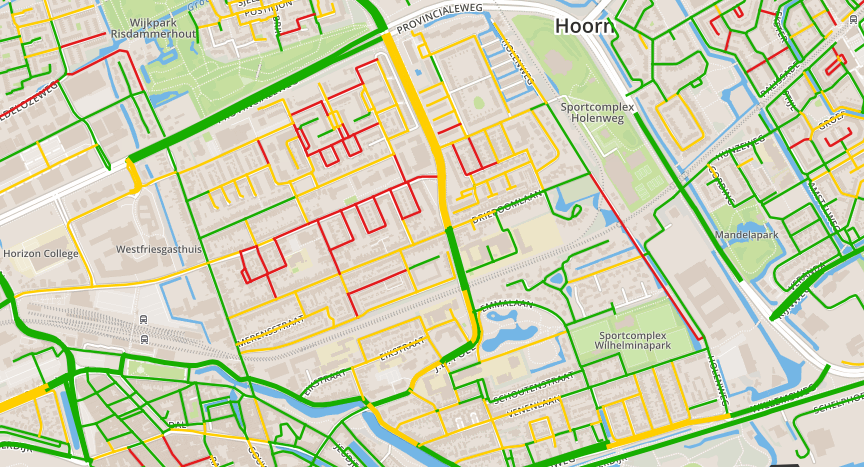 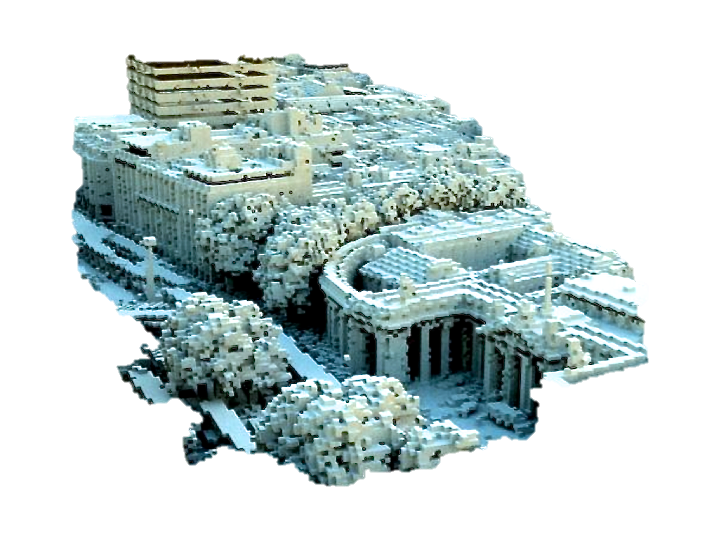 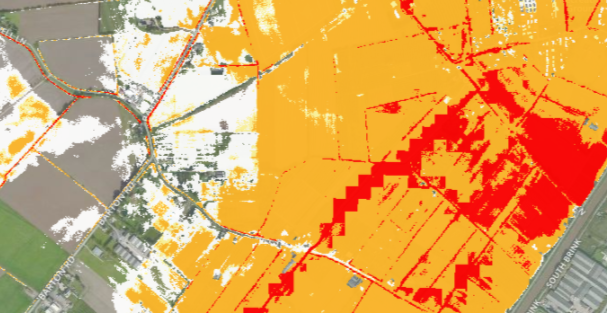 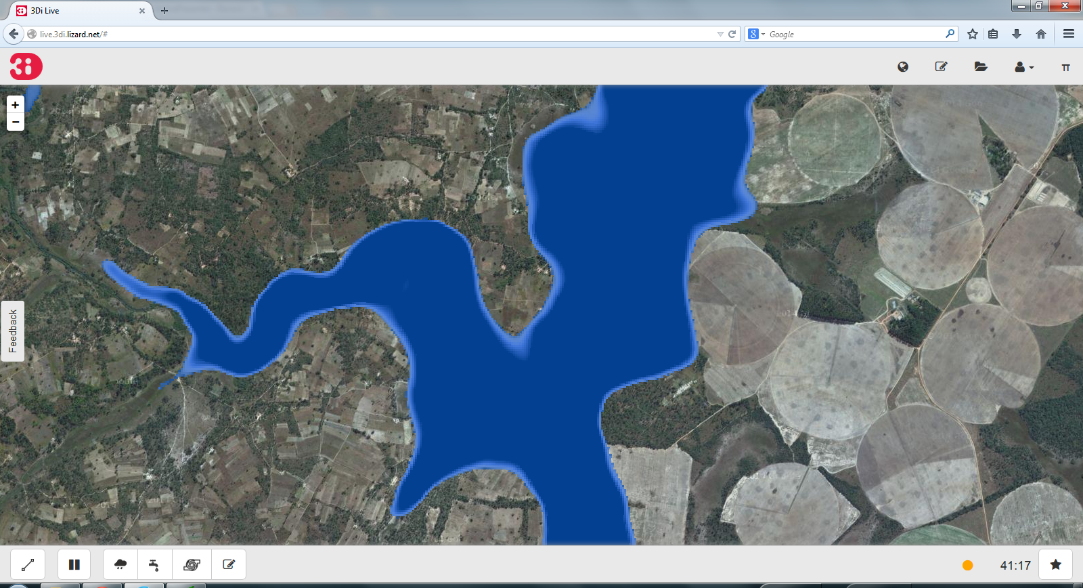 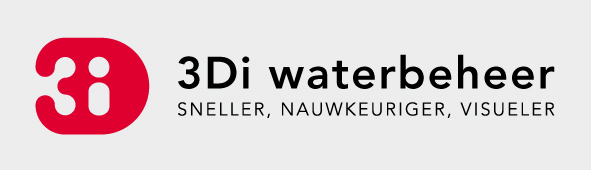 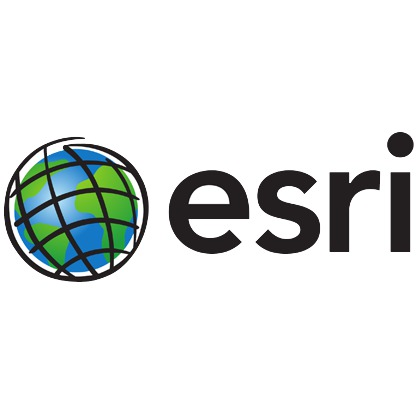 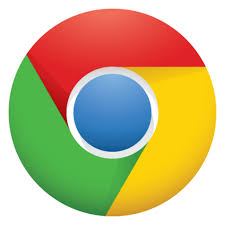 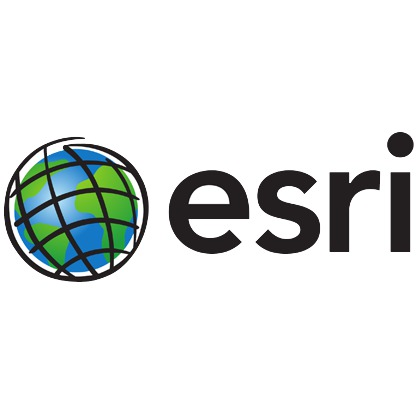 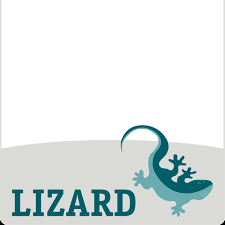 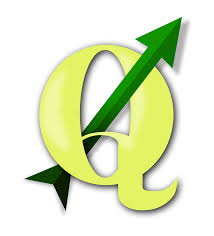 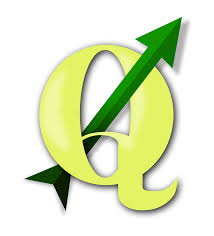 MODEL
USE and ANALYSe
7
Driver+ Project
[Speaker Notes: Size of Digital Elevation Model and size of calculation cells determines detail of model, but also speed. So for crisis management 5x5m DEM. Detailed enough for crisis management overview. Made to perform quickly, so some small artefacts accepted (e.g. blue spots (water) at start, due to slope and size of calculation cells, but if smaller  slower)
Results to lizard (data portal), download geotiffs (raster-files) for Socrates]
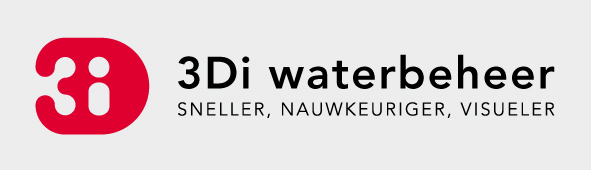 Hands on – go through 3di portal together
Divide into 5 groups

2-3 practitioners per group

Practitioners at the computers, others can follow my screen
8
Driver+ Project
[Speaker Notes: Audience: this part is aimed at practitioners to be able to run simulation in 3Di, observers to know options and buttons, others can follow if they want but this part is specifically aimed at practitioners and observers]
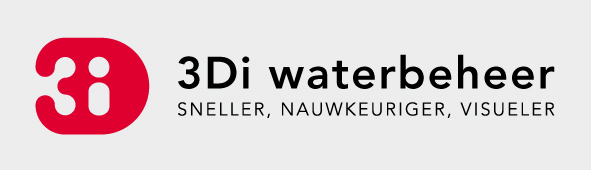 Hands on: 3di portal
3di.lizard.net
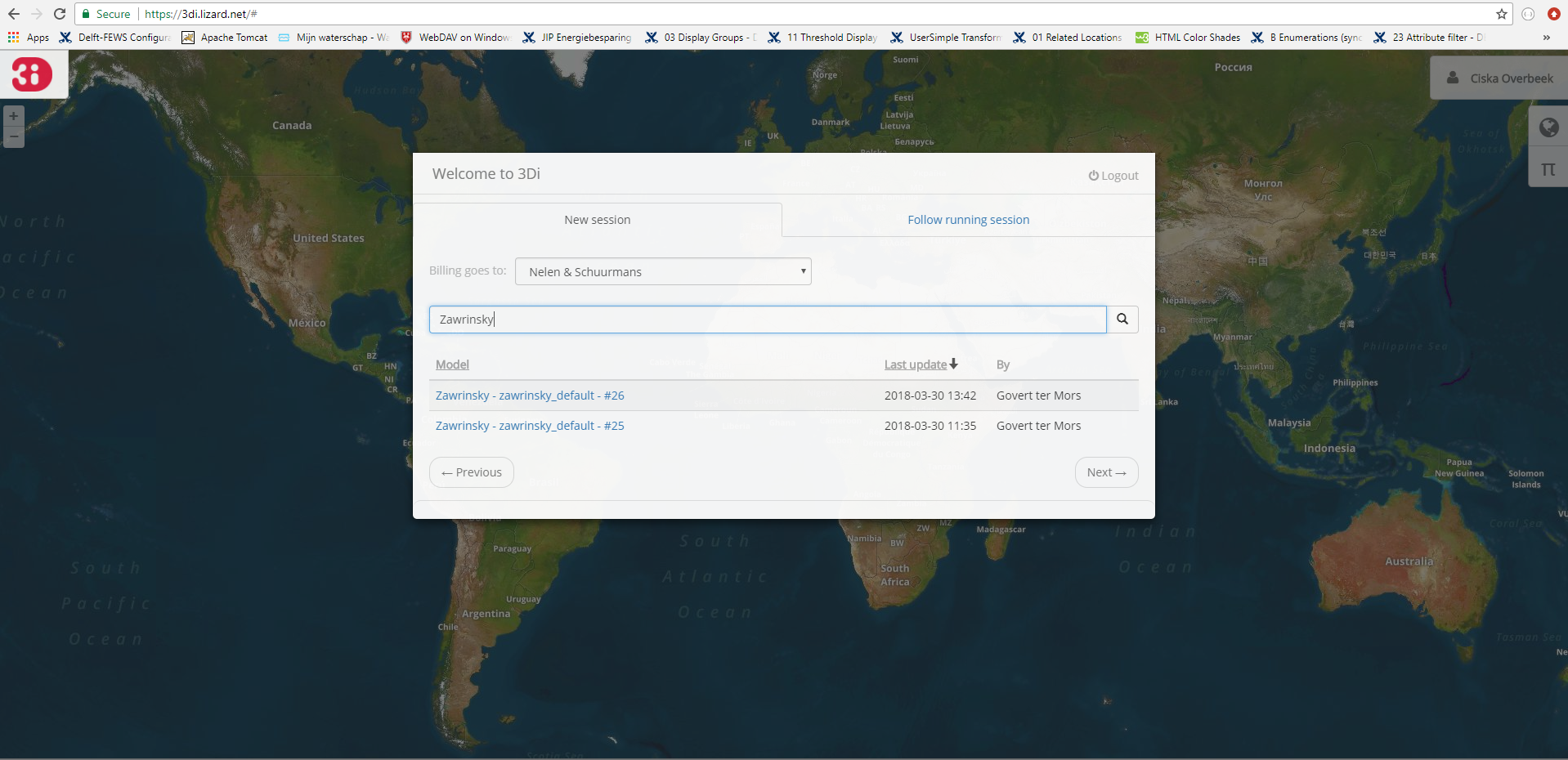 9
Driver+ Project
[Speaker Notes: Go to 3Di portal (leave ppt)]
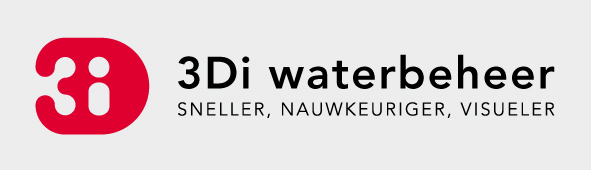 Hands on: 3di portal
3di.lizard.net
Now try it for yourself! 

Repeat the steps we did together

See how quickly you can flood the area

See which parts stay dry
10
Driver+ Project
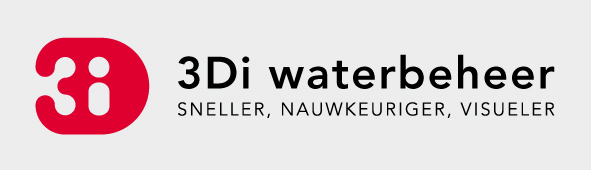 Results in lizard
Demo.lizard.net/en
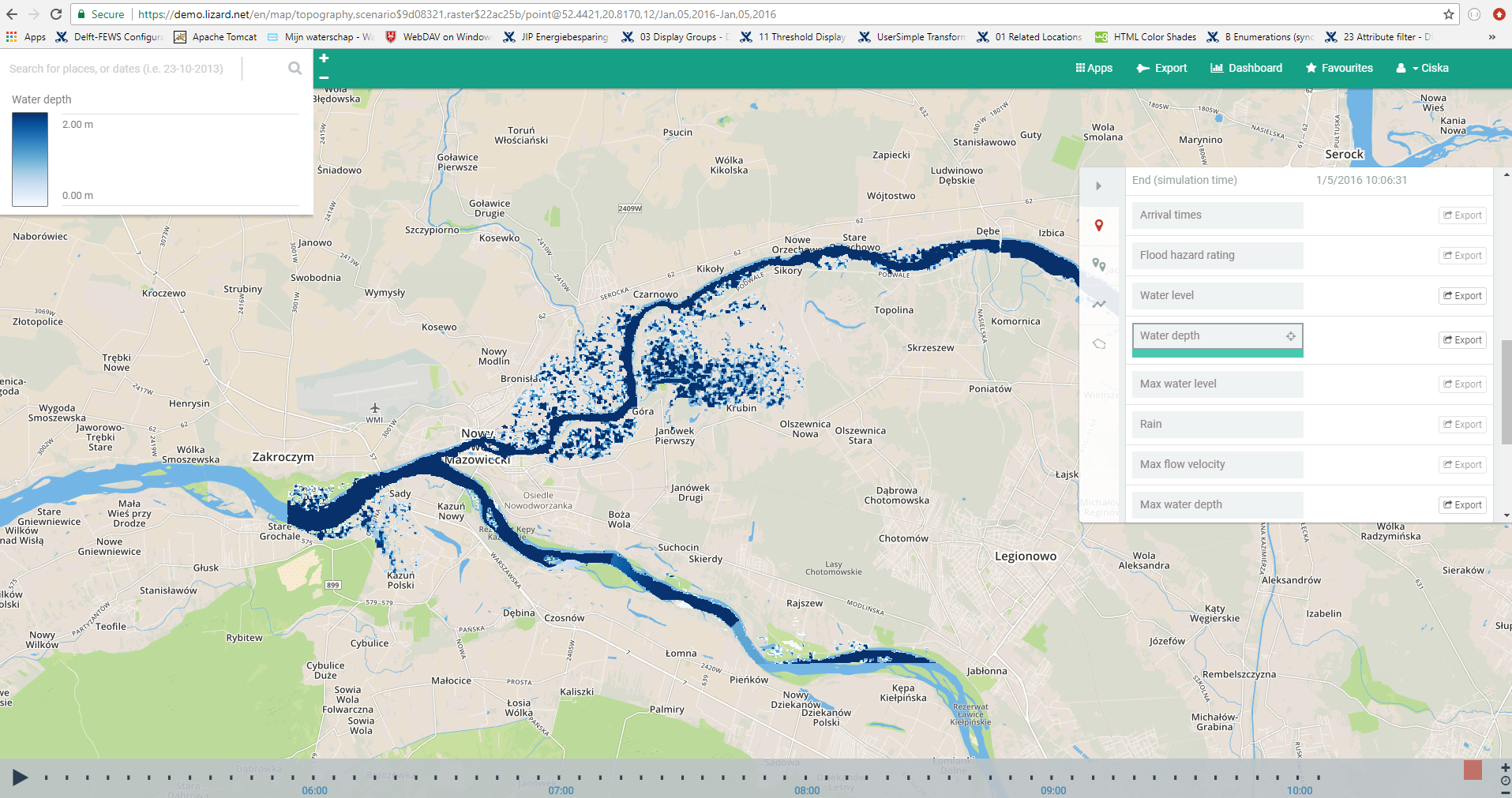 11
Driver+ Project
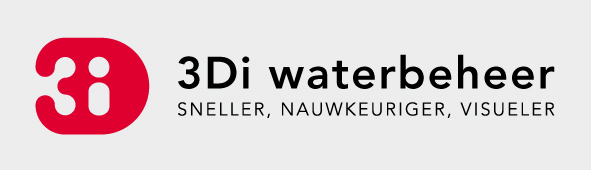 Getting Results in socrates
In Trial1 not all practitioners have access to 3Di

Results will be shared through Socrates
Water arrival times
Water depth for different time steps after start of simulation
12
Driver+ Project
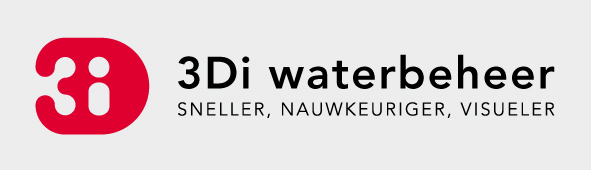 Wrap up
3Di portal
Run simulation
Make scenario visual and interactive, stimulate communication and situational awareness
Process results

Lizard
Processed and evaluated results
Export geotiffs for arrival times and water depth

Socrates
Share 3Di results
13
Driver+ Project
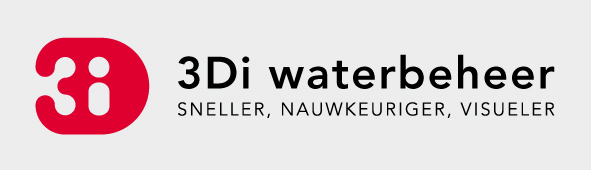 THIS IS A SLIDE TITLE
THIS IS A SLIDE SUBTITLE
Content of the slide
Bullet point level 1
Bullet point level 2
Bullet point level 3
Bullet point level 4
14
Driver+ Project
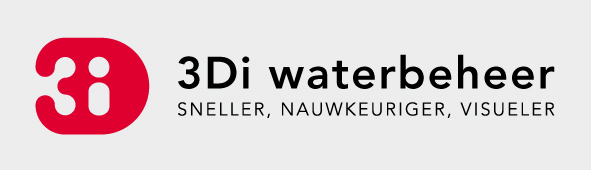